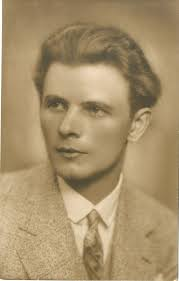 Ján Smrek    Najčistejšia láska
Životopis
Narodil sa 1898 - 1982 v rodine maloroľníka a vzdelanie získaval v ľudovej škole v Kochanovciach.  Po smrti svojho otca (v roku 1907) sa stal chovancom evanjelického sirotinca v Modre. Študoval v modranskom učiteľskom ústave. Štúdium však nedokončil, pretože ho naplno zaujala práca novinára.
Tvorba
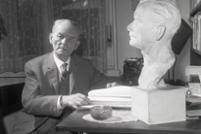 Božské uzly
 Iba oči
 Básnik a žena
 Hostina
Studňa
Najčistejšia láska
Najčistejšia láska
Z lások je najčistejšia láska k deťom.
To hovorím vo veku múdrosti.
Človek len zriedka vie o niečom svätom.
Dieťa má gloriolu milosti.

Mám synkov dvoch. Ich kožka číry hodváb.
Kvôli nej rád som hore, nejdem spať.
Chcem hladiť ju, keď spia. Dňa bludný koráb
nechávam v prístav tento vetrom hnať.
Literárny druh:

lyrika ( autor vyjadruje svoje pocity, myšlienky, nálady, 
           nemá dej )

Hlavná myšlienka: 

básnik nachádza krásu a radosť v každodenných veciach
v básňach nájdeme vyznanie lásky k domovu a vlasti
Básnické prostriedky:

METAFORY:

„ Toľko lásky a nehy v očiach máš “
„ Hudbou celý byt napĺňaš “
„ V notách tvoje srdce bije spoza záclon melódie “
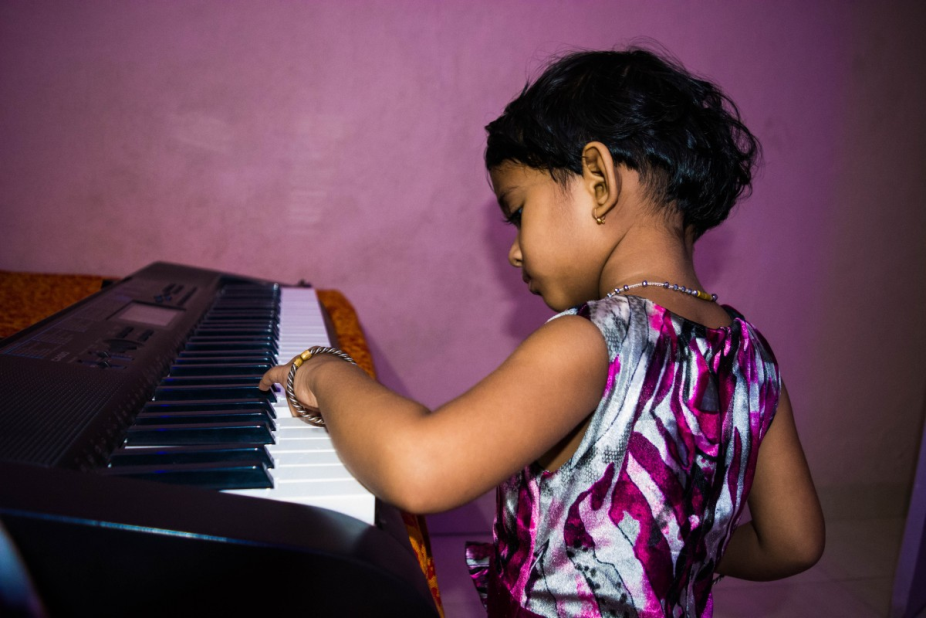 Domáca úloha
Napíš posledný verš básne Najčistejšia láska.
Vyhľadaj v básni personifikáciu.